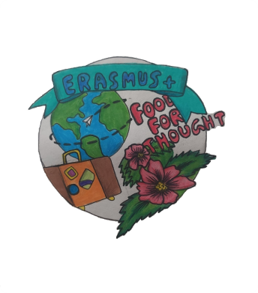 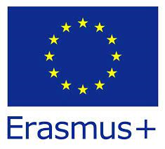 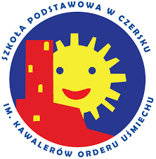 Food for thought
27.11- 03.12.2022      
     Kalamata
CLIL LESSON: BIODIVERSITY AND SUSTAINABLE DEVELOPMENT
Lessons about biodiversity and sustainable development have been conducted 
We have prepared posters to familiarize all the students with the ideas of biodiverity and sustainable development 
We have watched films to learn more about the subject
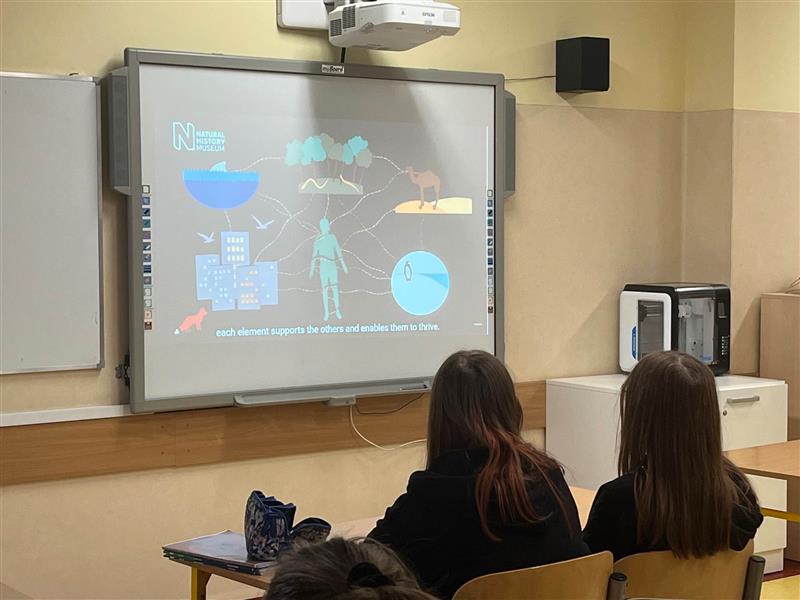 Project work
We have prepared posters about biodiversity and sustainable development.
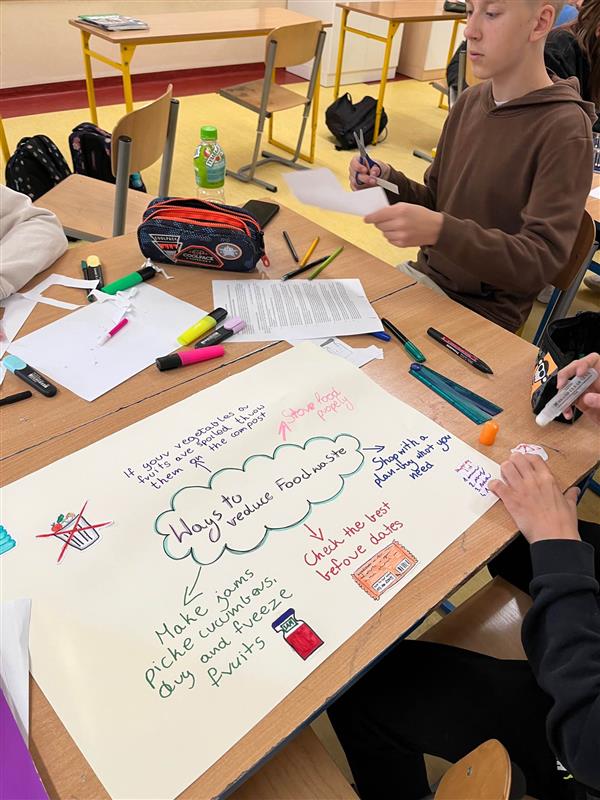 Project work
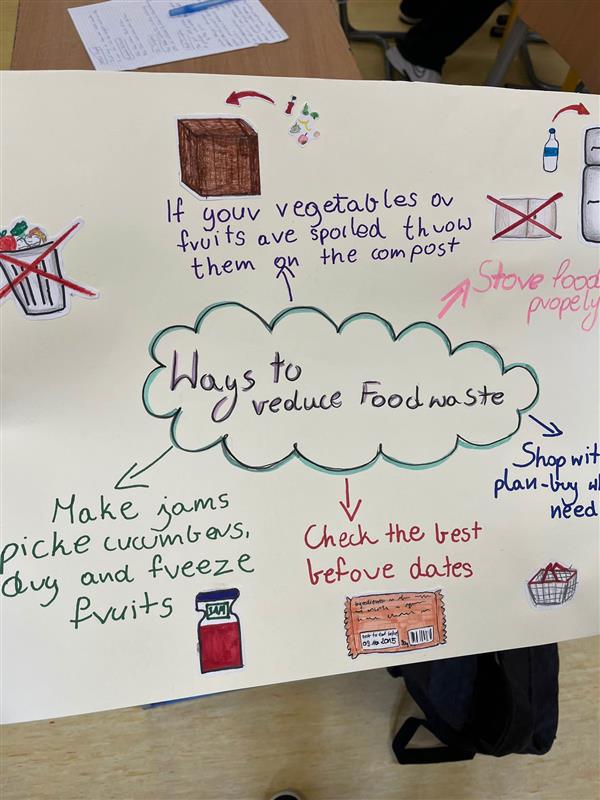 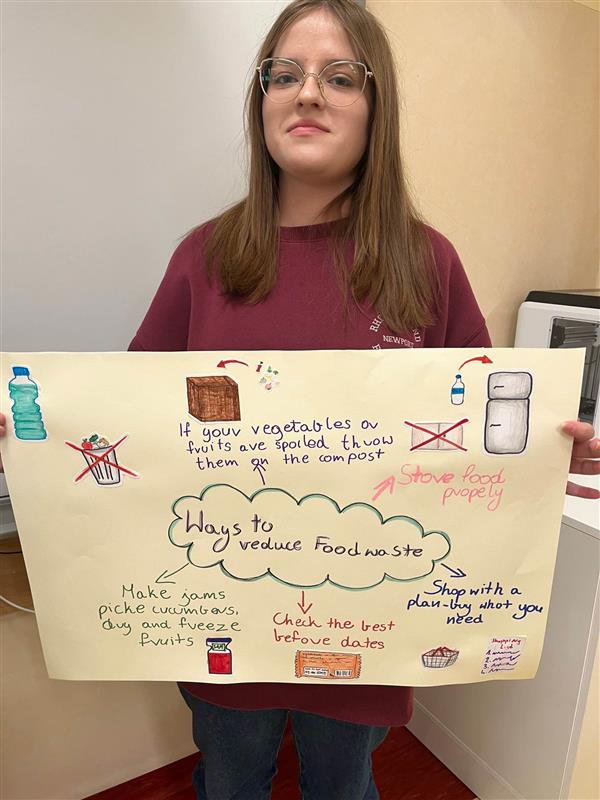 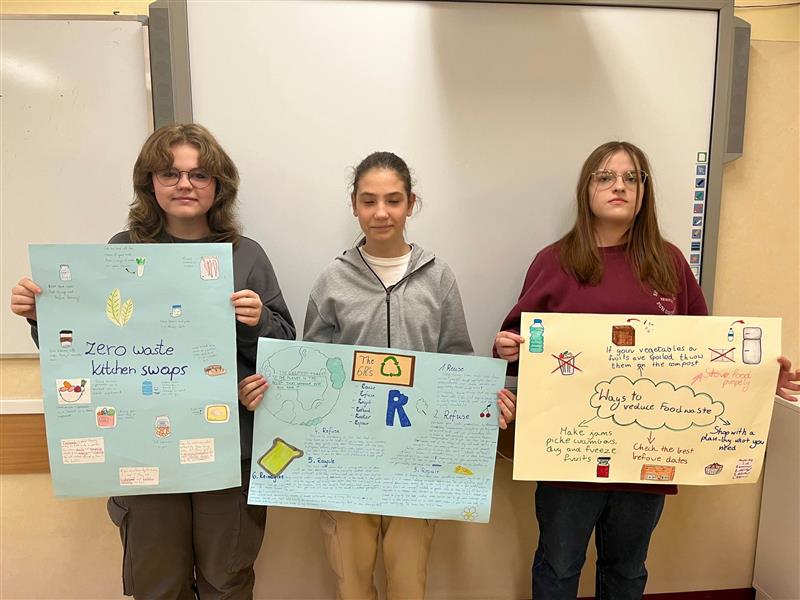 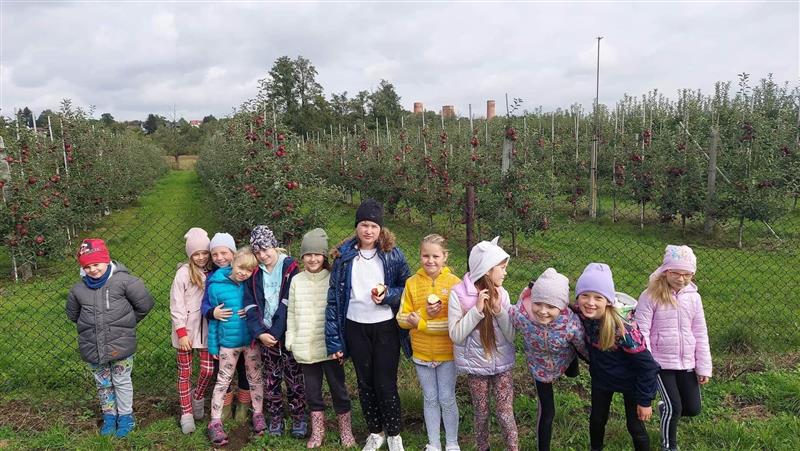 A visit to the apple orchard
The youngest  pupils from our school visited an apple orchard where they learnt how to grow the apples and look after them
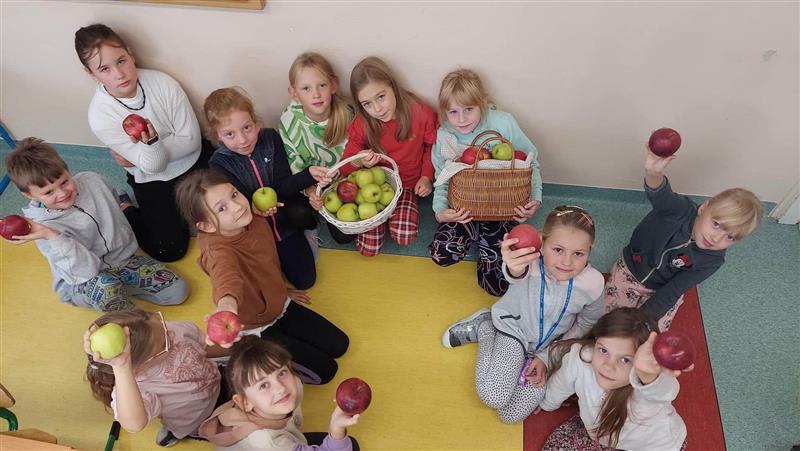 A visit to the organic farm
7th grade students had a chance to visit an organic farm situated near our school. 
The farm is owned by one of our friend's mum. 
All you can find there is organic and eco. There are no pesticides and fertilizers used to cultivate the land.
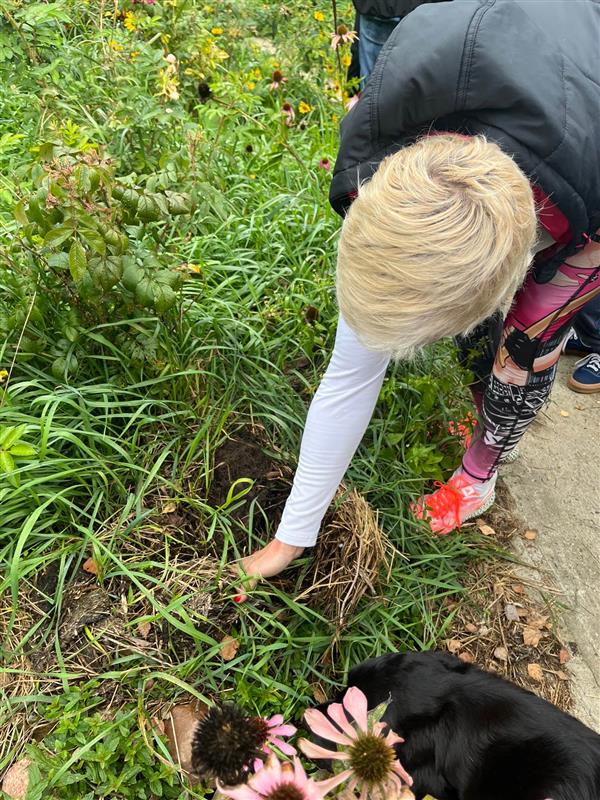 We have found out a lot of interesting facts. Did you know that....?
Worms, animals' poo, banana peels and eggshells are used as the best natural fertilizers 
Tomtits feed with pests and predatory insects
Ladybirds eat aphid whereas the aphid doesn't cause any problems on sustainably developed  farm
Cats reduce the numbers of rodents and pests on the farm
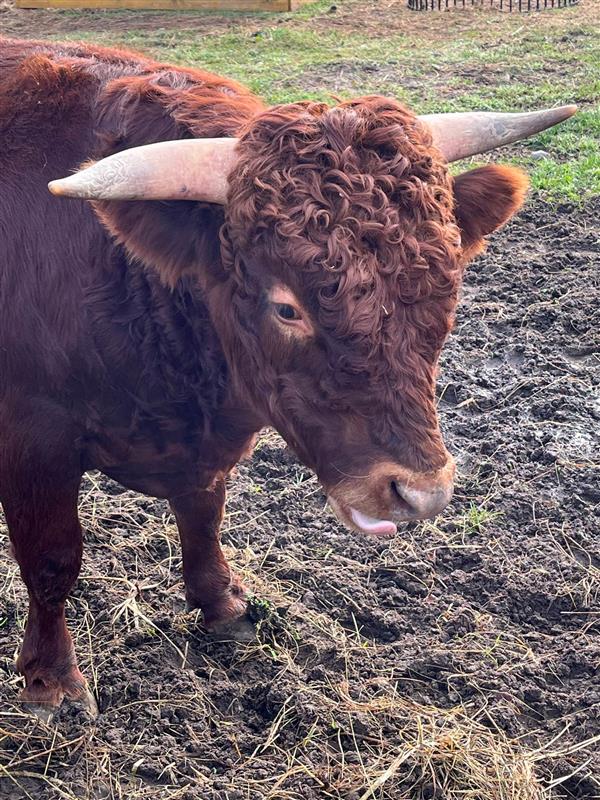 Bees are the most important animals living on the farm, unfortunately killed by pesticides. If a beehive is destroyed, all the bees die.
The rainwater is collected into big containers, then it is used to water the plants 
The eco farmhouse is a passive house - it uses little energy to heat it. It is heated by deadwood from the owner's forest
The farm is self sufficient in 90%
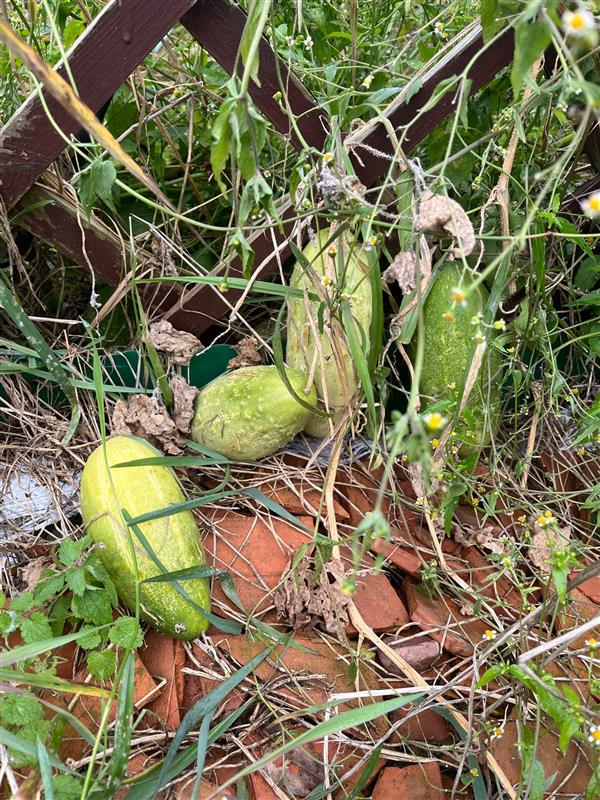 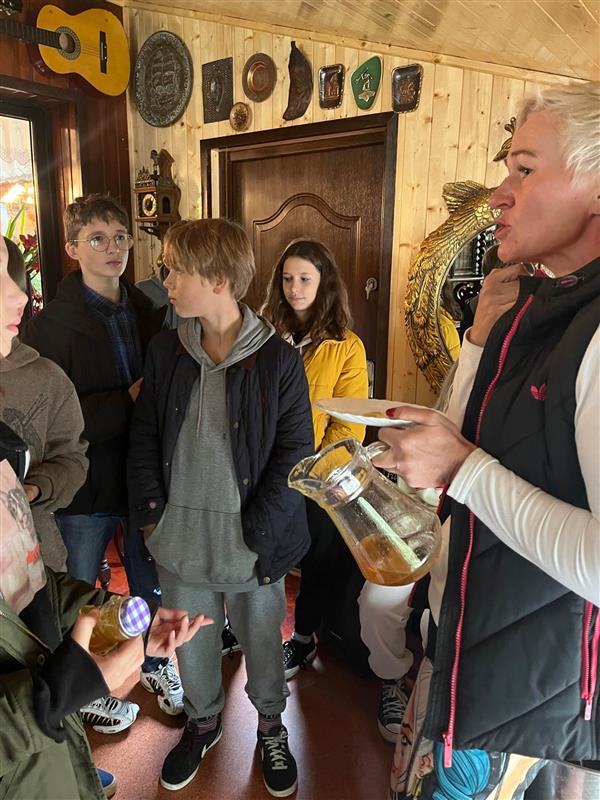 Lesson about Biodiversity and Biodegrability
H²O+CO²+☀️=O²+glucose
The point in this is that humans breathe, they produce CO², which gets into the plant, which produces oxygen for us.
The question we got from Mrs. Anna was ,,how often do you buy a new phone,, most of us answered ,,every 3 years".  We were shocked to learn that such a device decomposes up to 1,000,000 years!The next question was ,,how many liters of water do you use for bathing,, we answered ,,about 25 liters" , finding out that the Chinese bathe in only 3 liters of water.
The last thing Mrs. Ania told us was what our diet should look like.  It should be ¾ of vegetables or fruit, ¼ of carbohydrates, for example, porridge and meat should only be an addition!At the end, Mrs. Ania gave us 6 most important methods of living in accordance with nature: Rethink, Refuse, Reduce, Reuse, Recycle and Repair
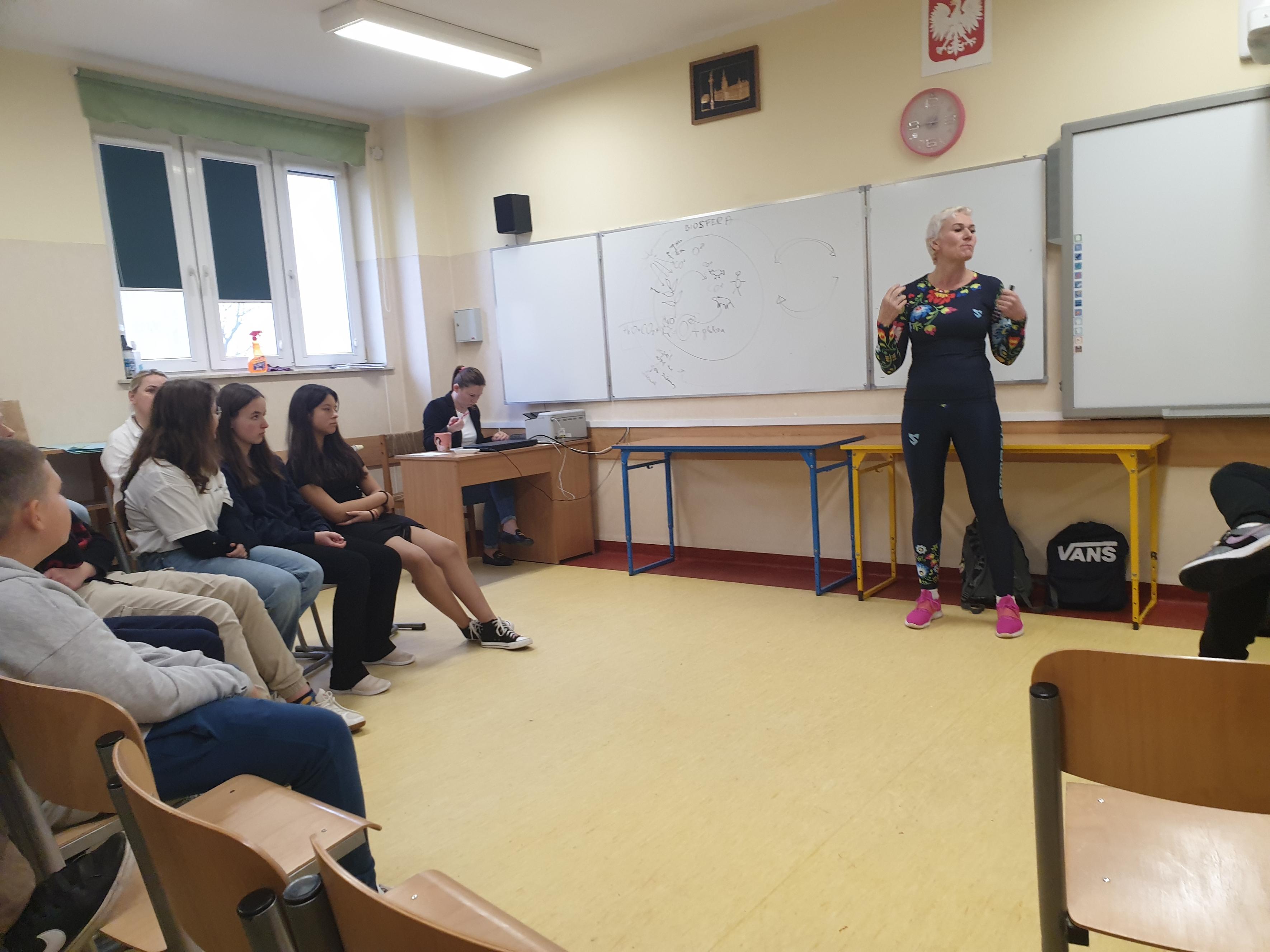 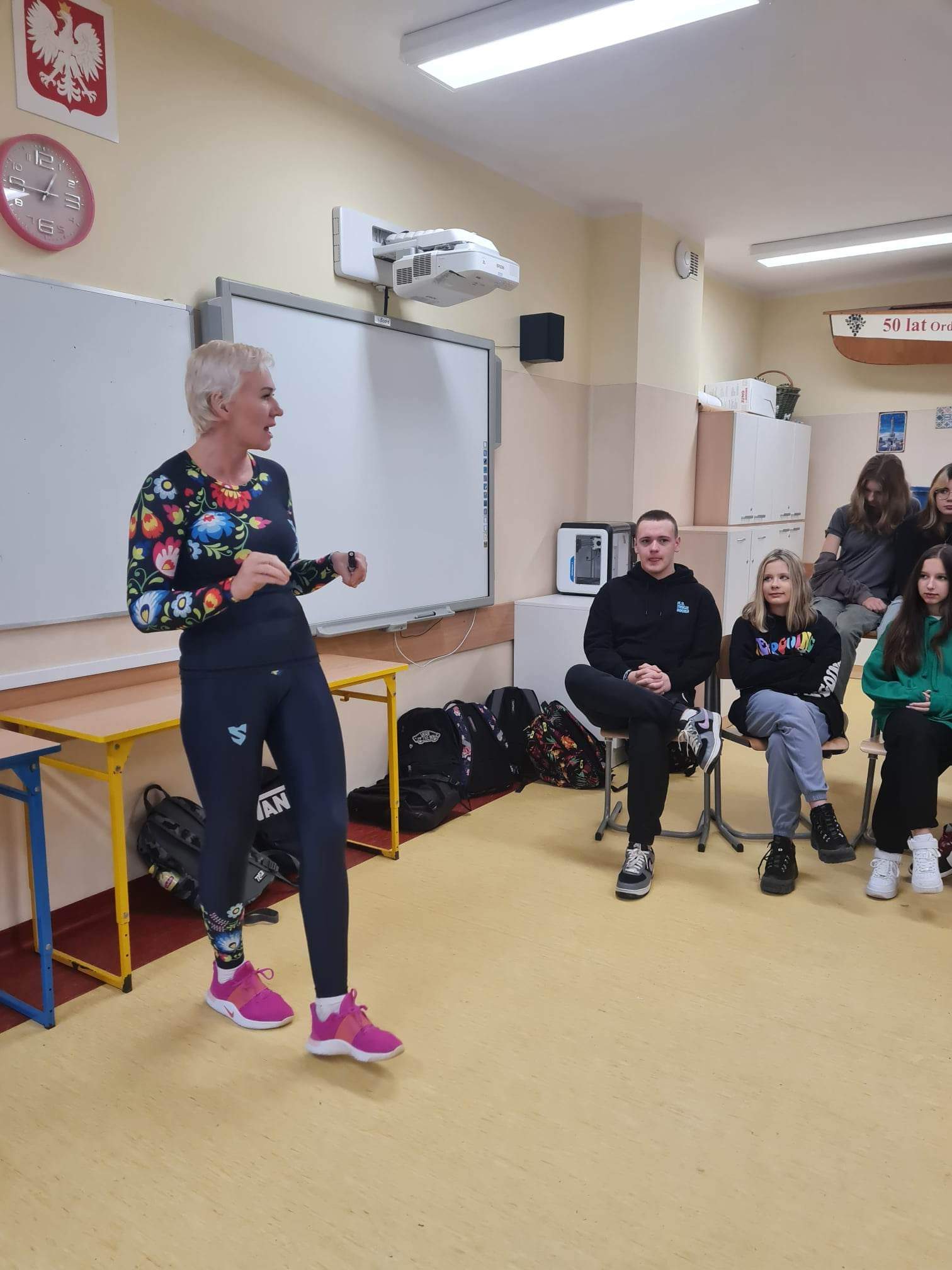 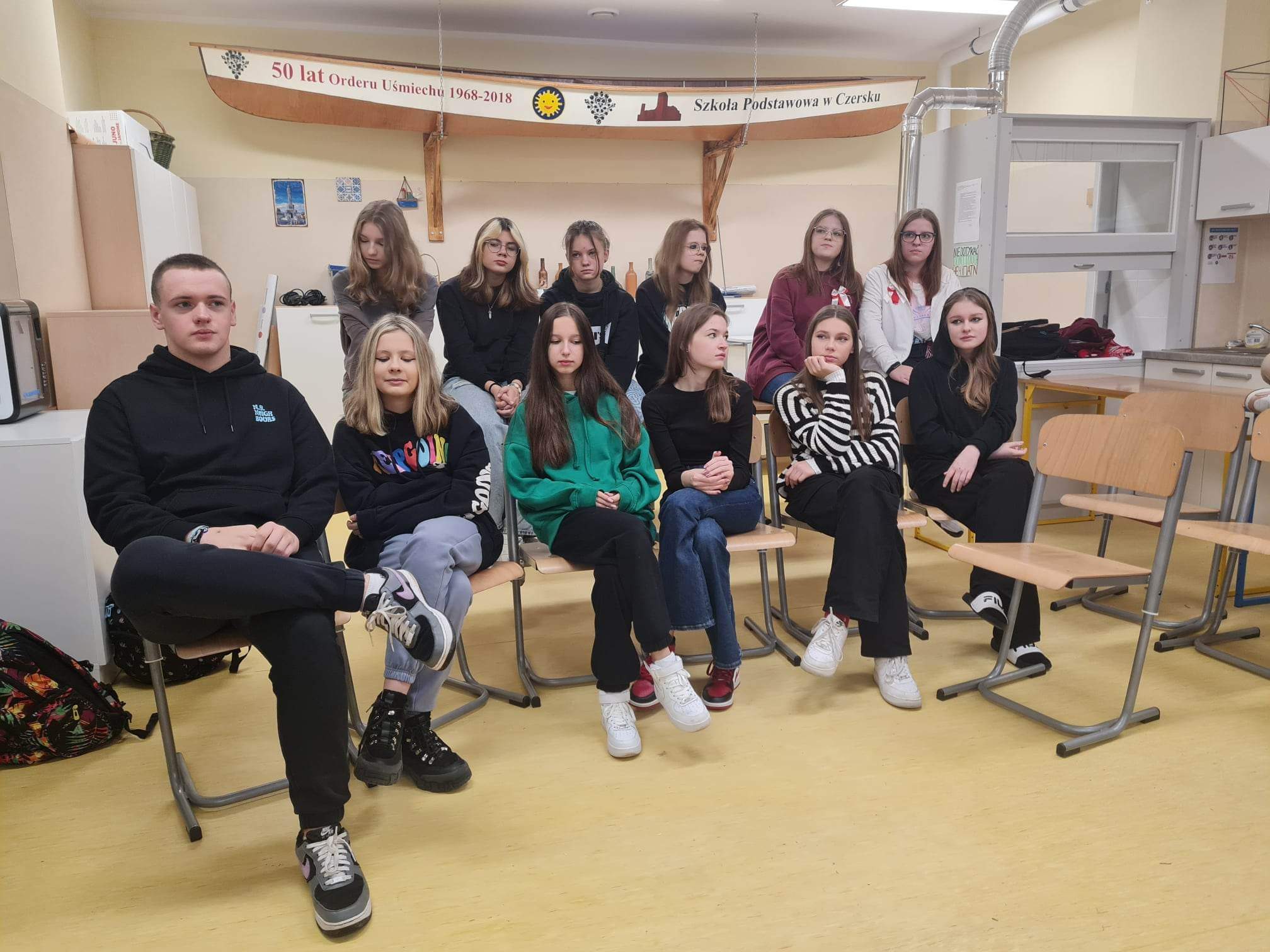 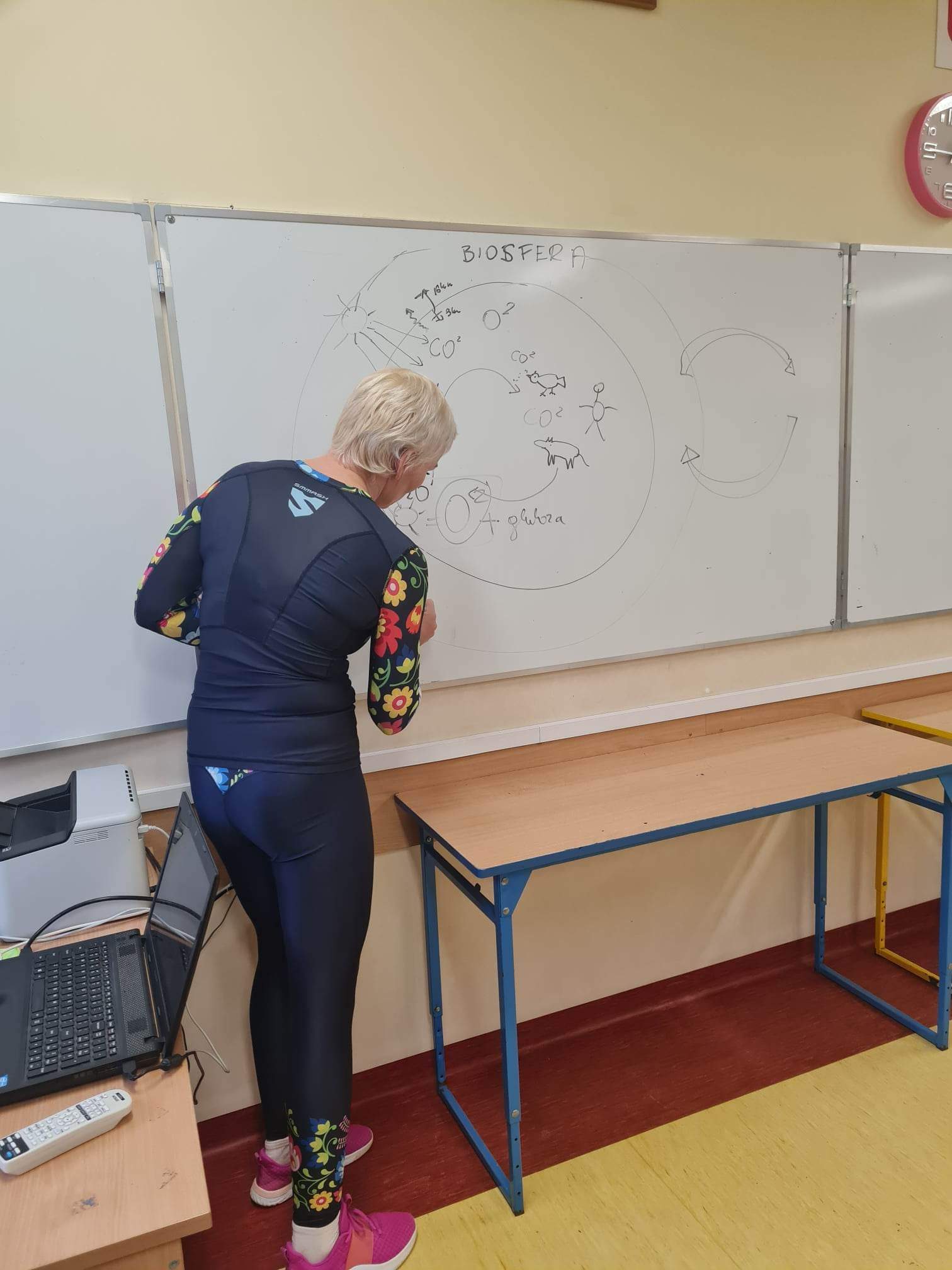 Some photos of us and Mrs. Anna 
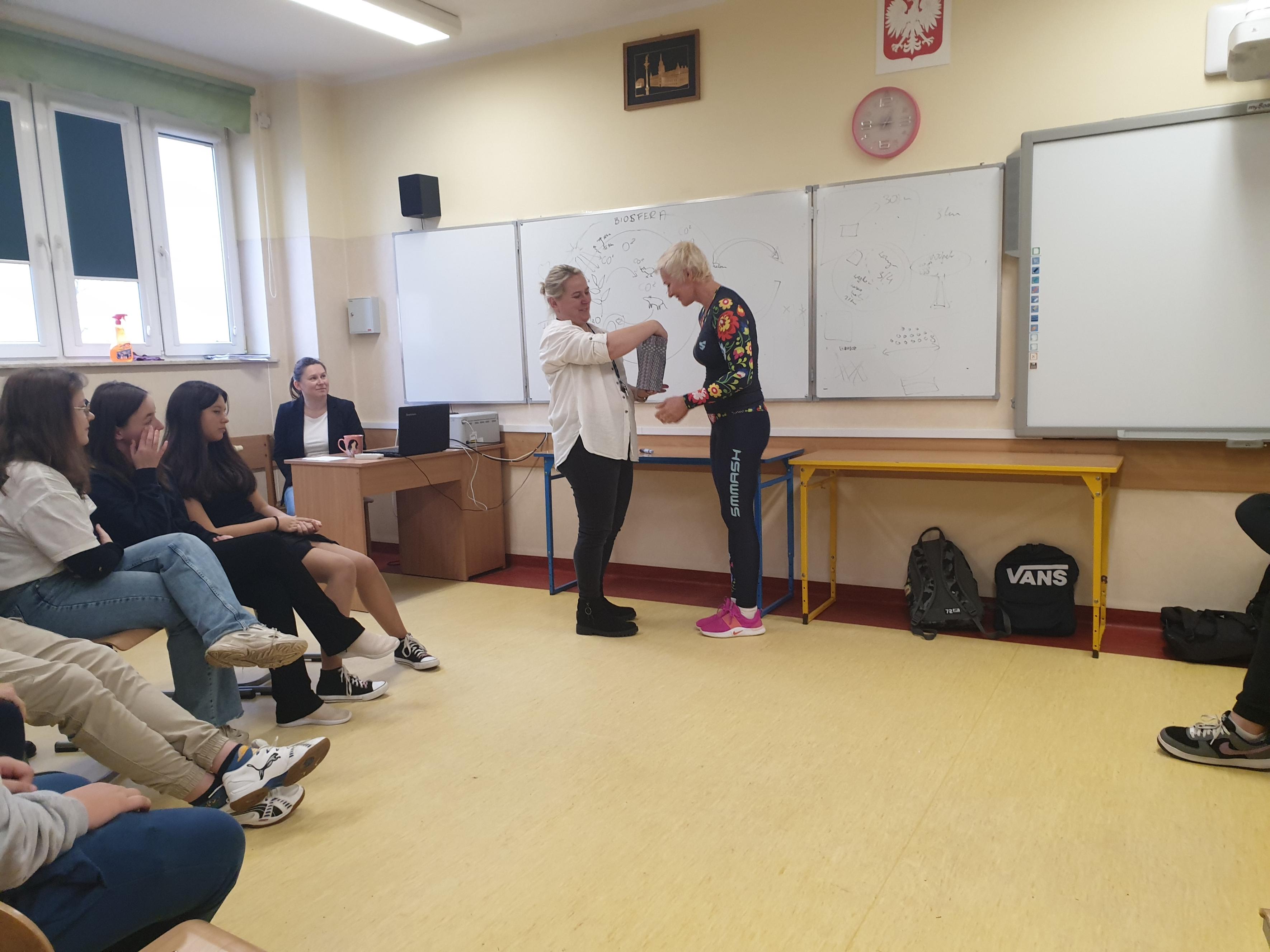 To show how greatful we were, we  gave Mrs. Ania a modest gift that she will be able to use on her organic farm 
Our visit to the food bank
What are food banks?

Food banks are non-governmental, not-for-profit organizations.Banks do not conduct business activity.The essence of their operation is the use of obtaining food from sources - primarily food that can be damaged or destroyed.Then, before the use-by date, they distribute it to local charities and social aid organizations fighting hunger and malnutrition.
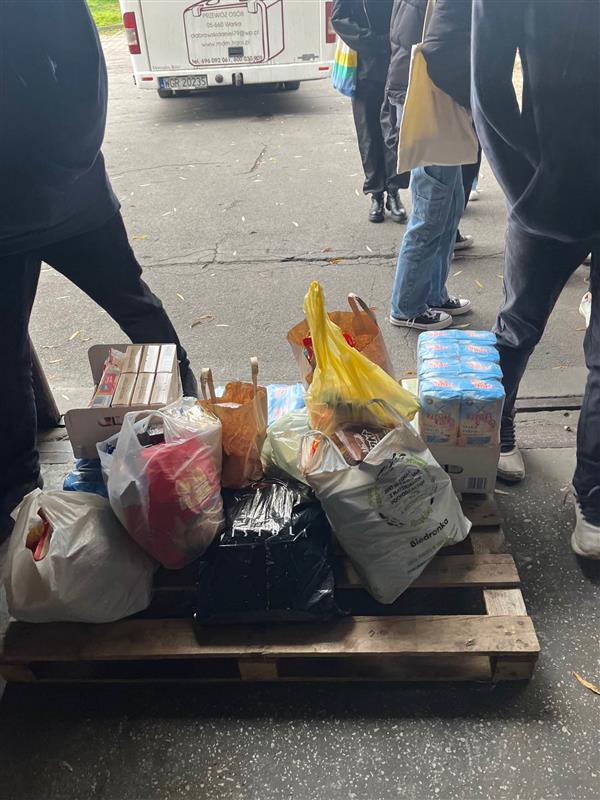 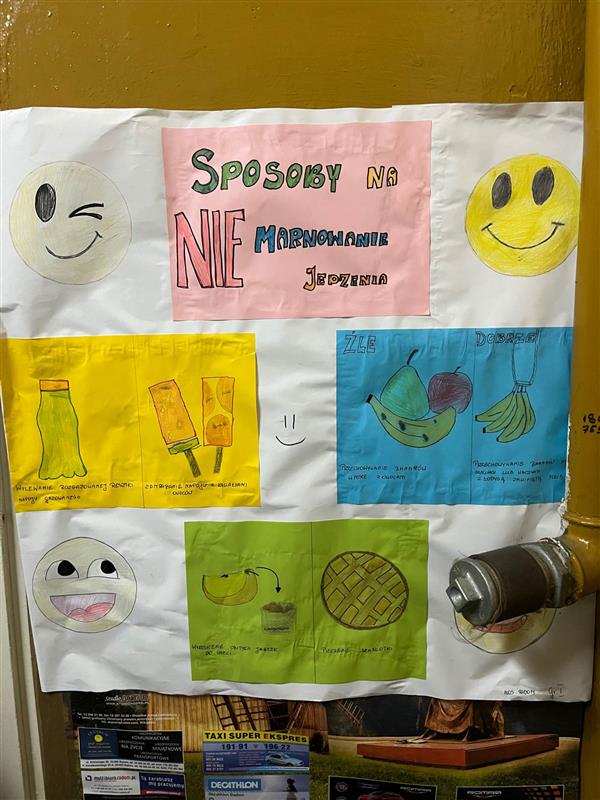 Ways to not waste food
Stop wasting food
What products can be donated to a food bank?
Fresh and seasonal products such as bread, fruit, vegetables
perishable products or products requiring refrigeration, for example yoghurts, cheeses, butter or meat.
durable products, for example pasta, sugar, rice, groats and oils.
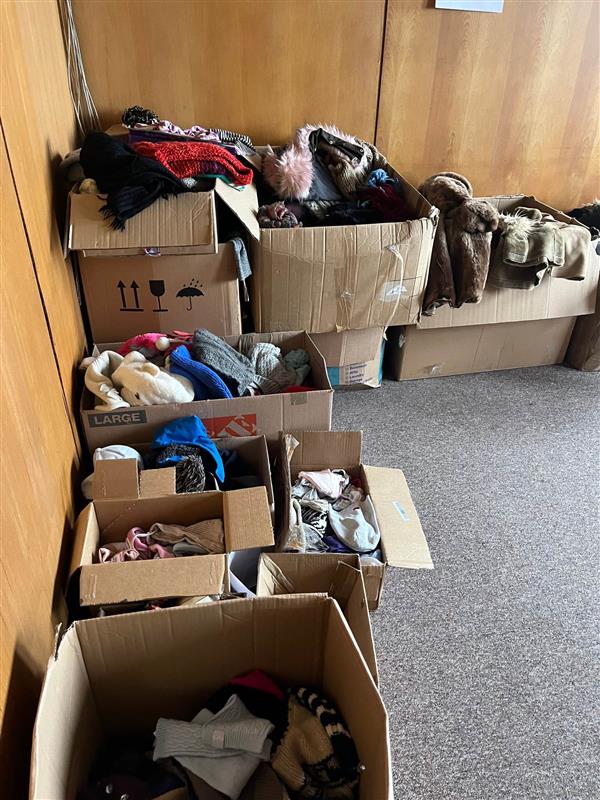 Caritas
What does Caritas do?
It provides emergency and long-term, material and financial assistance to the unemployed, the homeless, the sick, the elderly, children from poor families, as well as immigrants and refugees. Caritas also provides humanitarian aid to victims of wars, natural disasters and natural disasters outside Poland.
Polish Red Cross
The mission of the Polish Red Cross is to prevent human suffering and mitigate its effects, and to protect human dignity, without any discrimination on the basis of nationality, race, gender, religious or political beliefs.
Some other photos
At the end of the trip we got these cute jellyfish
Learning about biodiversity and food waste management
We have discussed the way to reduce foodwaste 
We have learnt what to do with  the food leftovers and how to manage them at home 
We know a lot about the 6Rs which are: reuse, refuse, recycle, rethink, reduce and repair
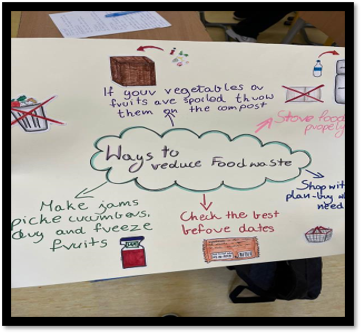 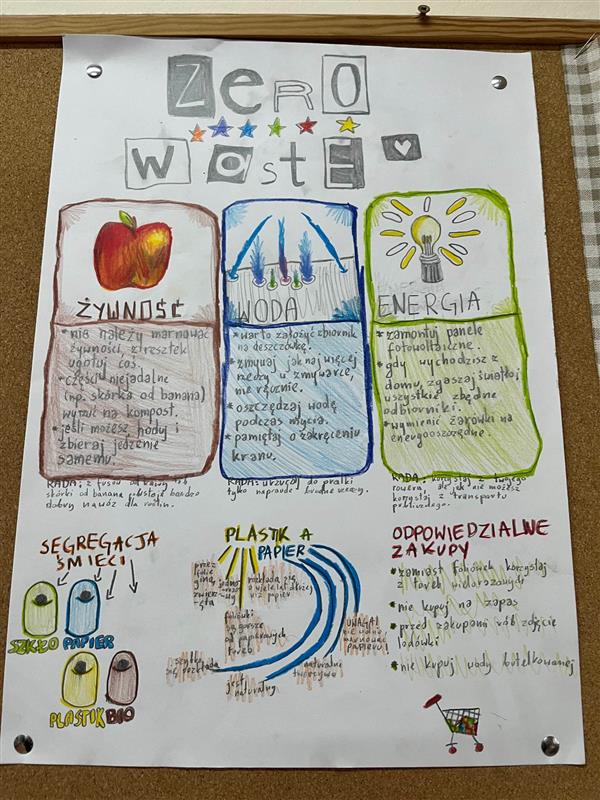 Ways to reduce foodwaste
Don't miss the expiration date
Store food properly
Plan your purchases
Take a smaller portion
Organize your fridge
Freeze or dry your food to extend its use-by date
Plan your meals
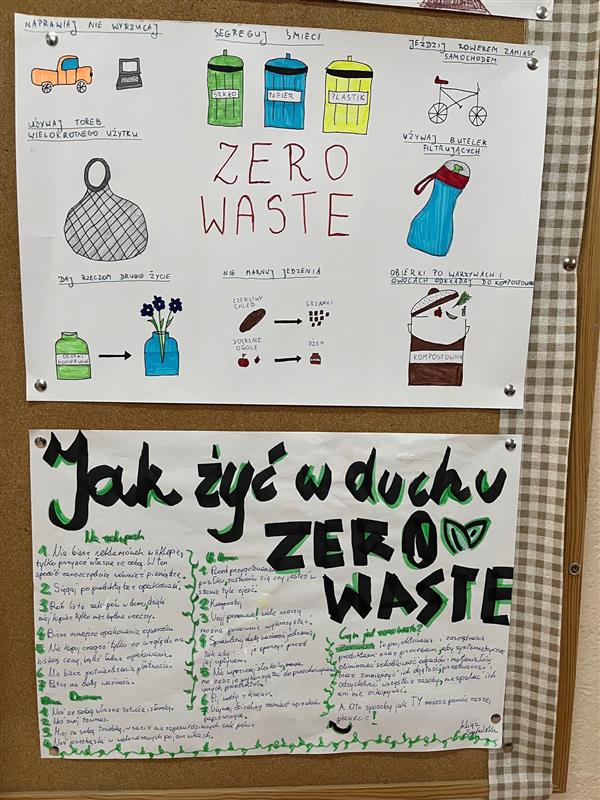 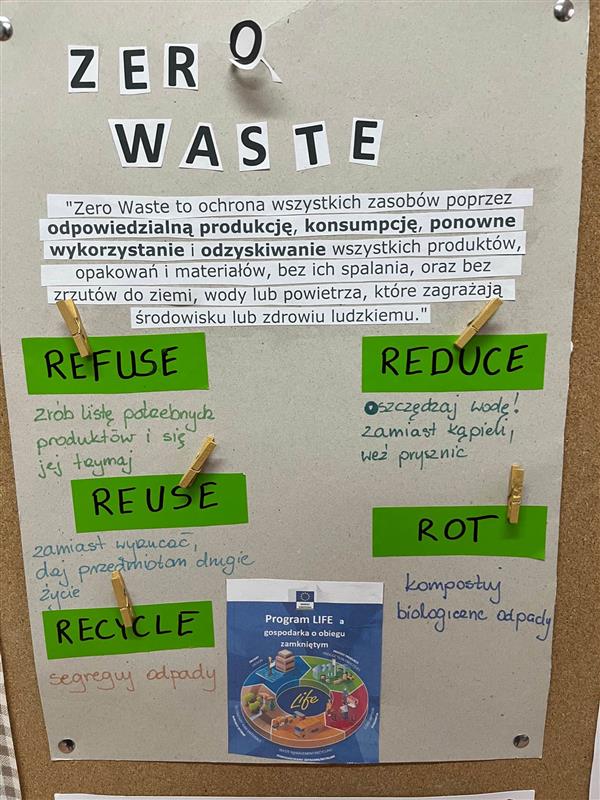 Zero waste projects
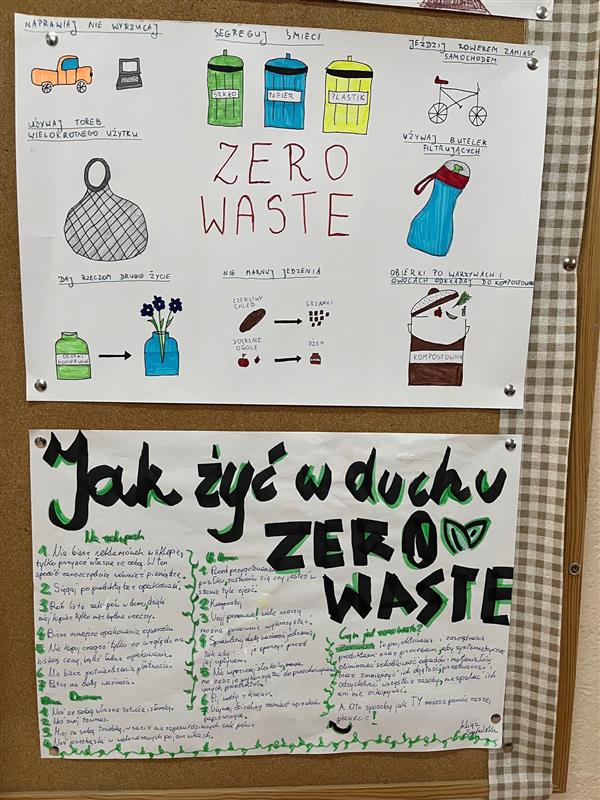 Organic food day and healthy breakfast day at our school
We have organized organic food day and healthy breakfast day at our school. Most of the students took part in the event. They brought healthy snacks to school or prepared healthy food with their teachers at school. 
The volunteers group from our school prepared organic food day. The money they collected was spent on products which we took to a food bank.
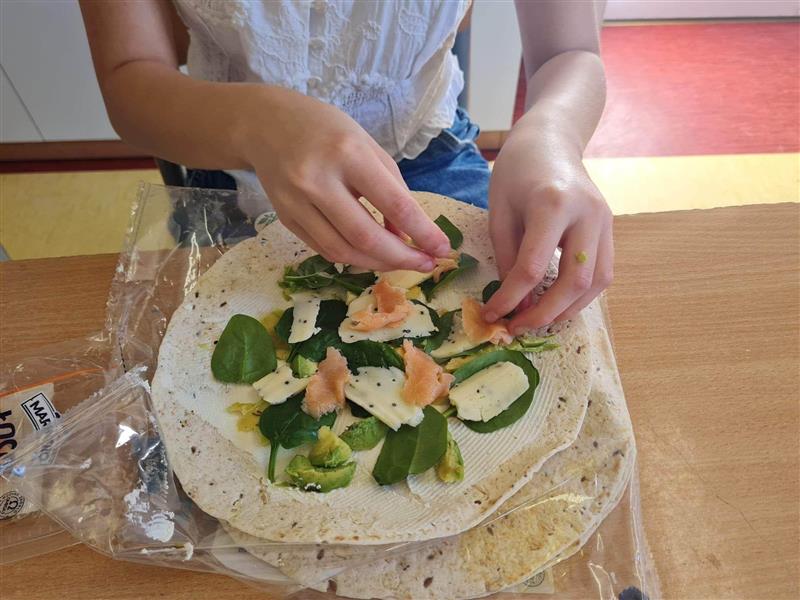 Organic food day
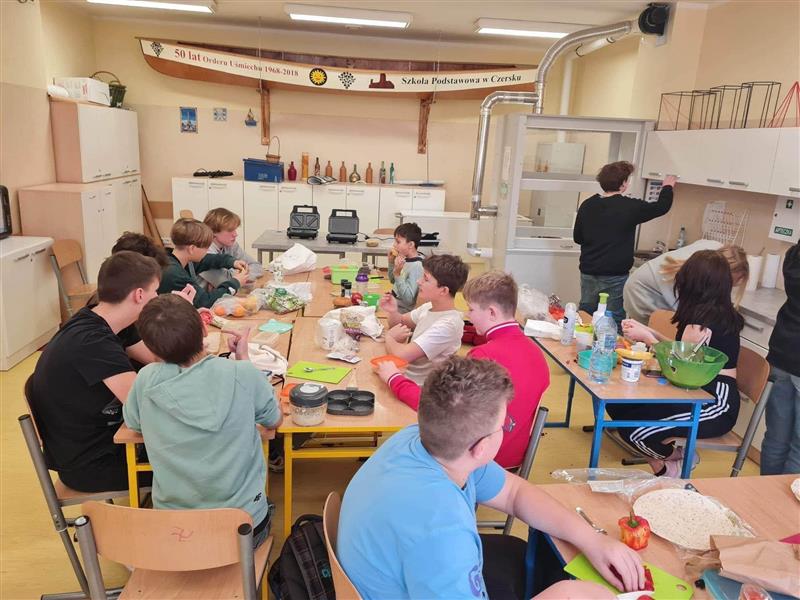 Healthy breakfast day
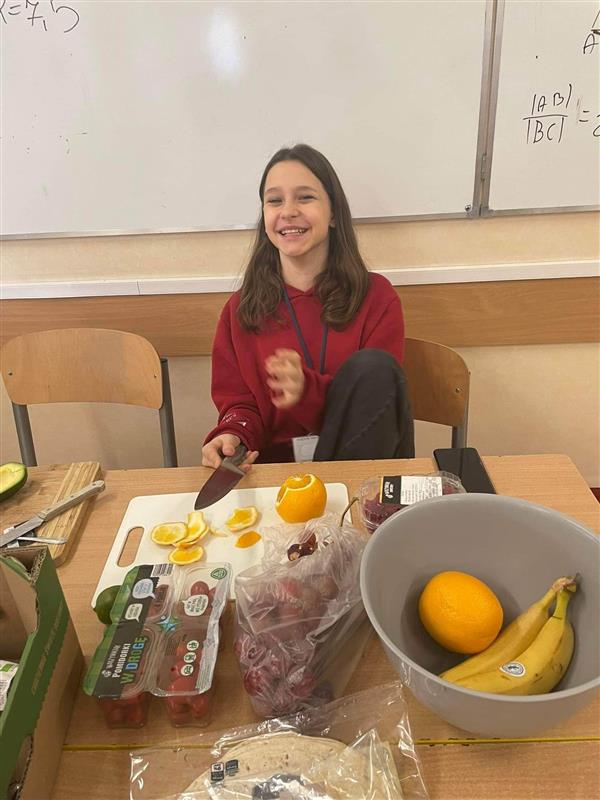 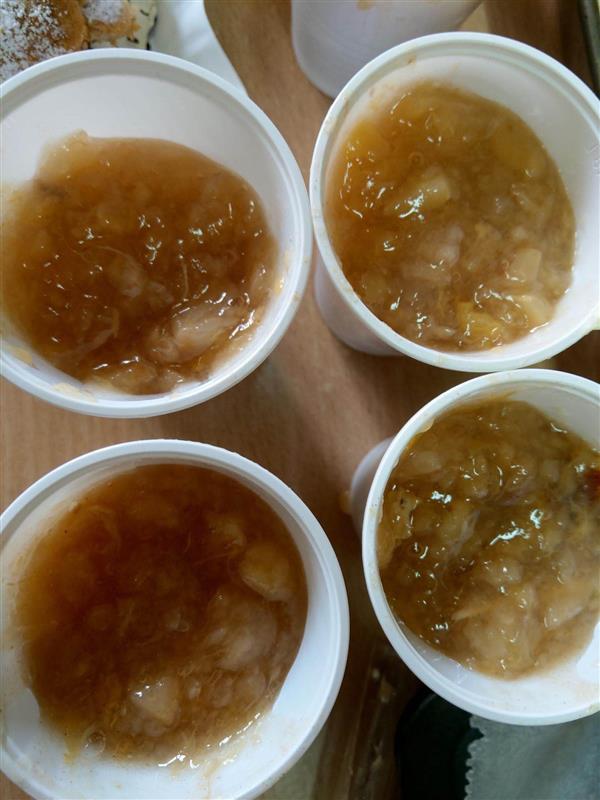